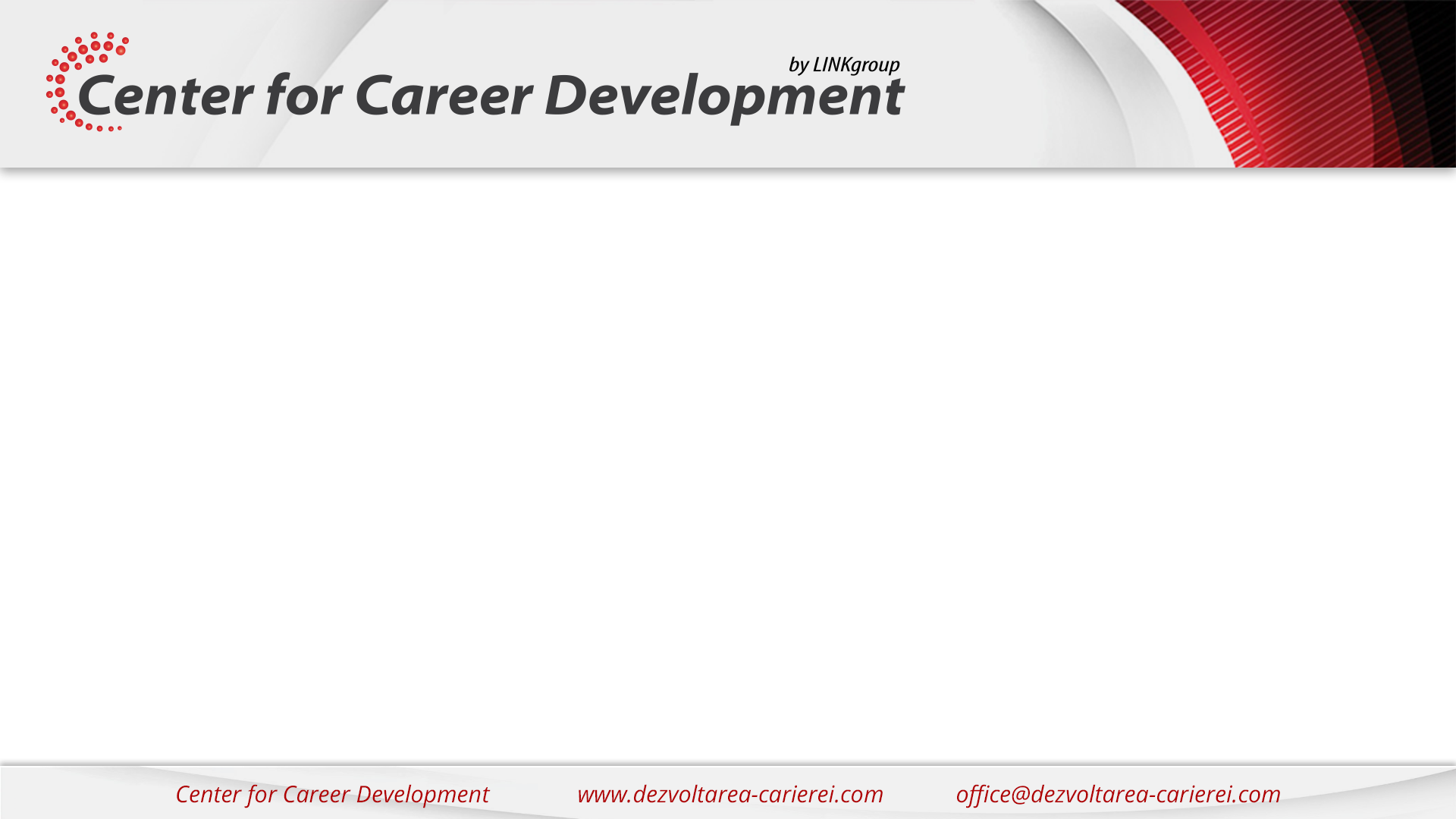 Instrumente practice pentru descoperirea vocatiei

 Coach&Trainer Liliana Paduraru

“Vocatia este munca facuta cu iubire”
CE ESTE VOCATIA?
Secretul succesului este sa faci din vocatia ta o vacanta - MARK TWAIN

 VOCATIA este cine esti tu cu adevarat, ce te face diferit fata de alti oameni.

ABILITATI+SCOP+PASIUNE

Vocatia este acel lucru unic pe care il faci cu bucurie si placere, aceea activitate care te face sa uiti de  trecerea timpului si pe care ai putea sa o faci ore  sau zile la rand fara sa te plictisesti.
Ce inseamna vocatia?
Ce stiu sa fac/ce pot sa fac bine? 
Ce as dori, ce mi-ar placea sa fac? - identificarea intereselor, dorintelor, preferintelor, aspiratiilor, idealurilor profesionale 
Ce este important pentru mine? - sistemul de valori
Cum sunt? - identificarea propriilor trasaturi de personalitate - test Holland
Ce ar trebui sa stiu/sa pot/sa fac pentru a-mi satisface interesele si dorintele, pentru a-mi indeplini scopurile, aspiratiile si idealurile profesionale?
TEST HOLLAND
METODE DE DESCOPERIRE A VOCATIEI
1. Exploreaza o modalitate  prin care HOBBY-ul tau poate aduce bucurie si satisfactie celor din jurul tau. Ce activitati iti aduc bucurie si cat de des le faci? 
2. CALEA SUFERINTEI. Transforma durerea ta in combustibil pentru GASIREA VOCATIEI. Alchimizarea suferintei catre un sens si scop superior- Povestea lui Charlie Chaplin- «Rasul este tonicul, este usurarea, este ceea ce face ca sa inceteze durerea»
Care este cea mai mare frustrare a ta?
Care suferinta a oamenilor te misca cel mai mult?
METODE DE DESCOPERIRE A VOCATIEI
3. URMEAZA INSPIRATIA
Ce muzica asculti? 
Ce poezie te emotioneaza? 
Ce filme de inspira?
Care sunt modelele tale in viata? 
Care sunt calitatile pe care le admiri la altii?
( Acestea sunt si calitatile la care aspiri tu insuti/insati).
IKIGAI
spatiu si timp pentru explorare interioara
La ce lucru maret ai indrazni sa visezi daca ai fi sigur ca nu vei esua niciodata? 
Imagineaza-ti pentru o clipa ca nu ai nici o limita. Imagineaza-ti ca ai putea fi, ai putea avea sau ai putea face orice vrei in aceasta lume. Imagineaza-ti ca ai tot timpul din lume si toti banii din lume, toata experienta si ca ai toata educatia de care ai nevoie. Ai toti prietenii si toate contactele necesare pentru a ti se deschide orice usa. Ai toate oportunitatile si toate resursele pentru a profita de orice posibilitate. Doar imagineaza-ti ca nu ai nici o limita. Daca nu ai avea limite cu referire la ceea ce vrei sa devii sau vrei sa ai, care ar fi obiectivele pe care ti le-ai stabili? Daca ti s-ar garanta un succes rasunator in orice ai alege ca obiectiv, indiferent daca este, ce ai alege?
spatiu si timp pentru explorare interioara
2. Imagineaza-ti ca ai primit un apel prin care ai fost anuntat ca ai castigat premiul de un milion de dolari. Exista doar o singura intrebare la care sa raspunzi ca sa primesti banii. Trebuie sa ii spui apelantului exact ce schimbari vei face in viata ta dupa ce primesti banii in contul bancar. Cum ai raspunde?
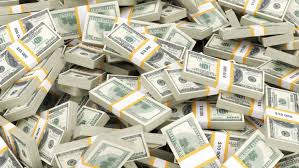 spatiu si timp pentru explorare interioara
3. Cand vei ajunge la batrinete, ce ti-ar placea sa se spuna despre viata pe care ai trait-o pâna atunci? Ce este important pentru tine in viata?
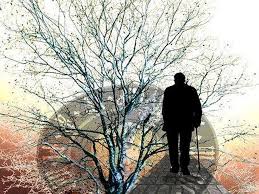 Caracteristicile vocatiei
4 cuvinte se potrivesc perfect cu munca ideala : 
INTERES
Exercitiu: Intoarce-te la perioada cand aveai intre 7-14 ani si incearca sa iti amintesti care erau activitatile tale favorite. Daca nu iti amintesti, iti poti intreba mama sau tata, fratii sau surorile mai mari. Uita-te pe niste notite si aminteste-ti activitatile din copilarie pe care le faceai cu placere.
ATENTIE
Exercitiu: Ce iti atrage atentia cand citesti ziarul sau te uiti la TV?
Ce fel de conversatii iti starnesc interesul cand te duci la cumparaturi?
Caracteristicile vocatiei
4 cuvinte se potrivesc perfect cu munca ideala : 
CAPTIVARE
Exercitiu: Ce activitate faci si uiti ca timpul trece, uiti sa mananci, sa bei, sa te odihnesti, sa iei pauze?
FASCINATIE
Ce munca te fascineaza, te prinde, te tine, de abia astepti sa o faci si detesti sa o amani, poti sa o faci la infinit fara sa te plictisesti sau sa fii distras de cineva? 
Ce activitate devine o forma de joaca si iti ofera un sentiment de fericire si implinire cand esti prins in ea?
EXERCITIU Design al stilului de viata:
Pe o foaie scrie viata pe care o ai acum: care sunt tabieturile tale, programul tau zilnic, cat timp liber ai, cat muncesti, cat dormi, unde mergi dupa job, cu cat mai multe detalii.

Pe o alta foaie de hartie scrie o zi de munca asa cum ti-o doresti, daca timpul si banii nu ar fi o problema, cat mai detaliat.

Uita-te la cele 2 foi si alege 2 actiuni pe care le poti lua din viata ta ideala si pe care le poti introduce imediat in viata de acum, astfel incat sa fii un pic mai aproape de visul tau. 
Ce zici, se poate?
PLAN CONCRET DE ACTIUNE PT INDEPLINIREA OBIECTIVULUI VOCATIONAL:
Curaj sa actionezi CU CURIOZITATE.
 Esecul este calea sigura spre succes.  Cu siguranta nu vei reuşi din prima. 
Lectie învatata. Invatare din testare si experimentare. Prespozitie NLP – NU exista esec, ci doar feedback, modelare si reinventare pana cand ajungi sa ai succes.  
Perseverenta. Adica decizia de a continua, în ciuda esecurilor temporare, a obstacolelor si a dezamagirilor de moment. 
Curaj si mai mult pentru a actiona din nou .
PLAN PENTRU A INTRA IN STAREA DE FLUX
Da-ti voie sa explorezi cu CURIOZITATE ceea ce iti place tu adevarat, ceea ce te energizeaza si iti schimba starea imediat.
Descopera ceea ce te starneste, care e PASIUNEA TA.
Vezi care este SCOPUL si SENSUL (misiunea ta pe pamant). 
Imparte obiectivul mare in sub obiective mici pe care sa le faci zilnic
Fa un  singur lucru zilnic. 
Creeaza un SPATIU, un Ritual de OBICEIURI ZILNICE pentru pasiunea ta.
Fii perseverent!
recomandari vocationale
Scop: 
	Sa identifici ce iti place cu adevarat si apoi sa pui tot sufletul in a face acel lucru, in cel mai bun mod cu putinta.
Iesi din zona ta de confort, fa-ti o lista cu activitati care iti fac placere si incepe sa le faci. Vezi cum te  simti facand lucruri pe care nu le-ai mai facut, nu ai avut curajul sau timpul ca sa le incepi si vezi cum este, ce iti atrage atentia. Vezi ce te energizeaza cu adevarat. 
Incearca lucruri noi,  cat mai des cu putinta.
Vezi ce te tine conectat  si incepe ce faci acel lucru!
ETAPE DE DESCOPERIRE A VOCATIEI:
DESCOPERA prin Teste, Intrebari, Experiente, Educatie, cine esti, ce te face fericit, Descopera cum poti sa fii autentic- nu te lasa afectat de parerile celorlalti, apreciaza ceea ce ai deja. 
DEZVOLTA SI INVATA SA INTRI IN STAREA DE FLUX prin ANGAJAMENT PERSONAL  SI OBICEIURI ZILNICE.
VALORIFICA si invata sa castigi recunoasterea celorlalti, avand un impact si aducand valoare prin activitatea si serviciile pe bcare le oferi, si banii vor veni de la sine.
Mult success in gasirea vocatiei!
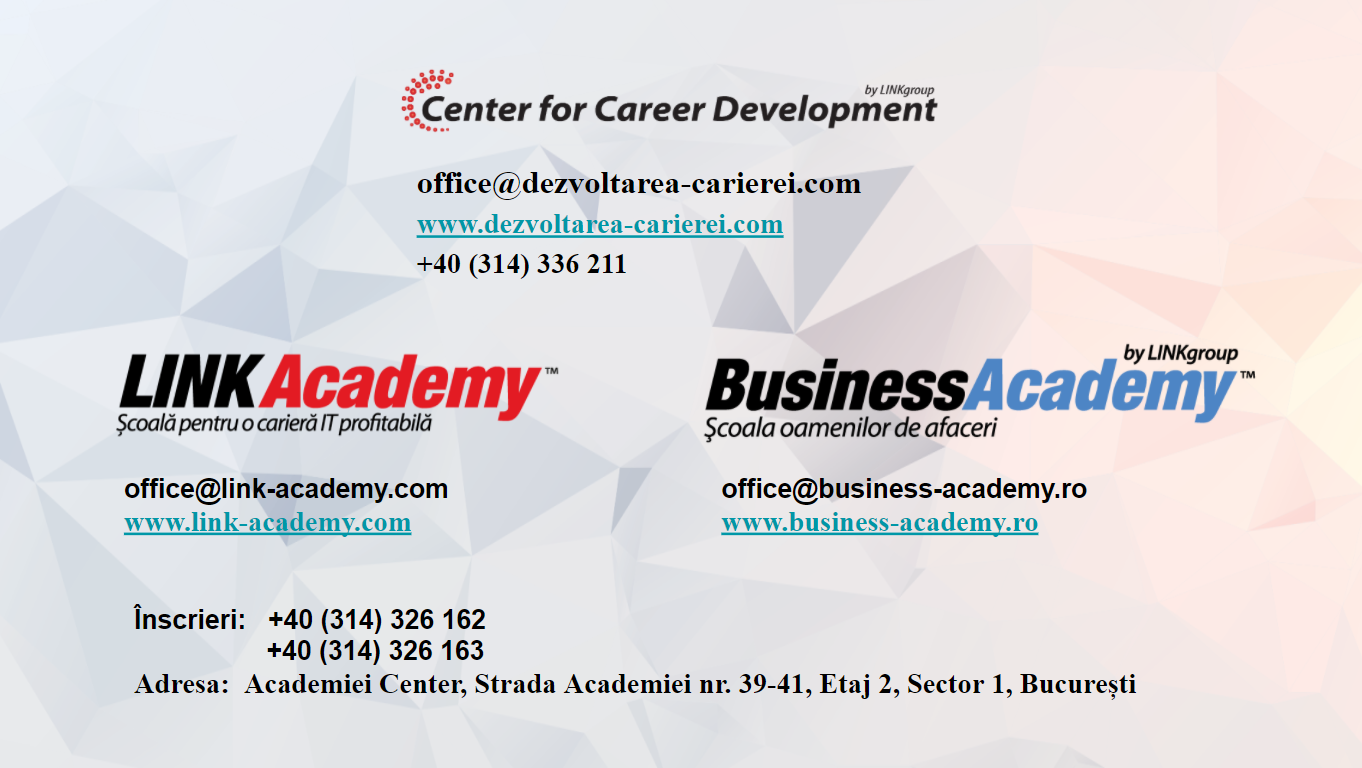 Va multumesc pentru participare!
TRAINER&COACH LILIANA PADURARU
TEL 0721 973 805
liliana.paduraru@gmail.com
https://www.linkedin.com/in/liliana-paduraru